Fritid
ungdomsskule
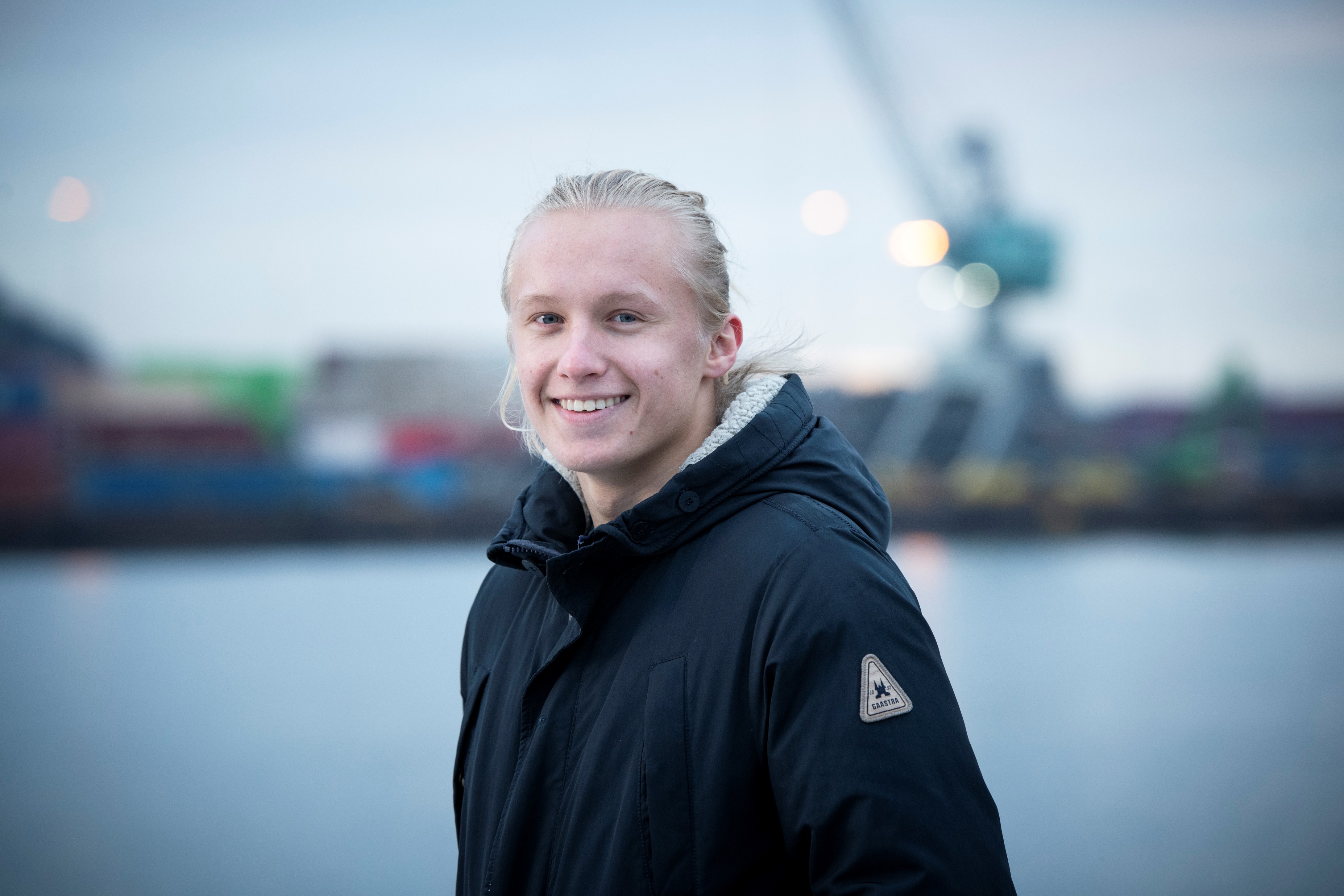 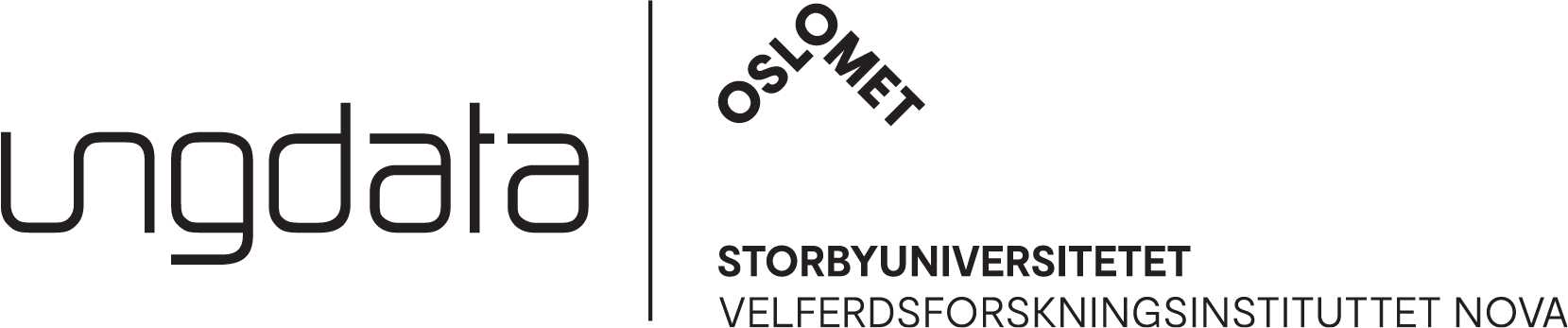 Standardrapport svarfordeling
FAKTA OM UNDERSØKELSEN:
Ungdomstrinnet 
Tidspunkt: Uke 4 - 6
Antall elever: 338 
Antall svar: 294
Svarprosent: 87 %
Ungdata-undersøkelsen 2024 i Kvam kommune
Foto: Skjalg Bøhmer Vold
Faste fritidsaktiviteter
Er du, eller har du tidligere vært, med i noen organisasjoner, klubber, lag eller foreninger etter at du fylte 10 år?
Antall svar 270
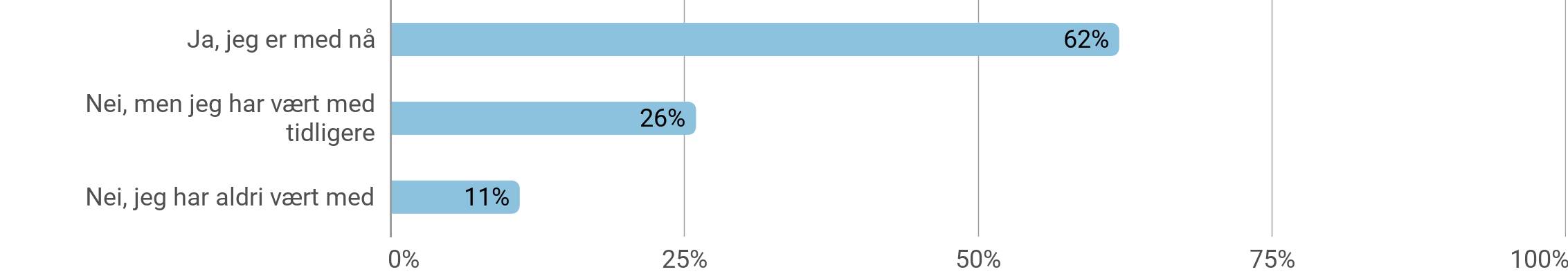 Faste fritidsaktiviteter
Hvor mange ganger den siste måneden har du vært med på aktiviteter, møter eller øvelser i følgende organisasjoner, klubber eller lag?
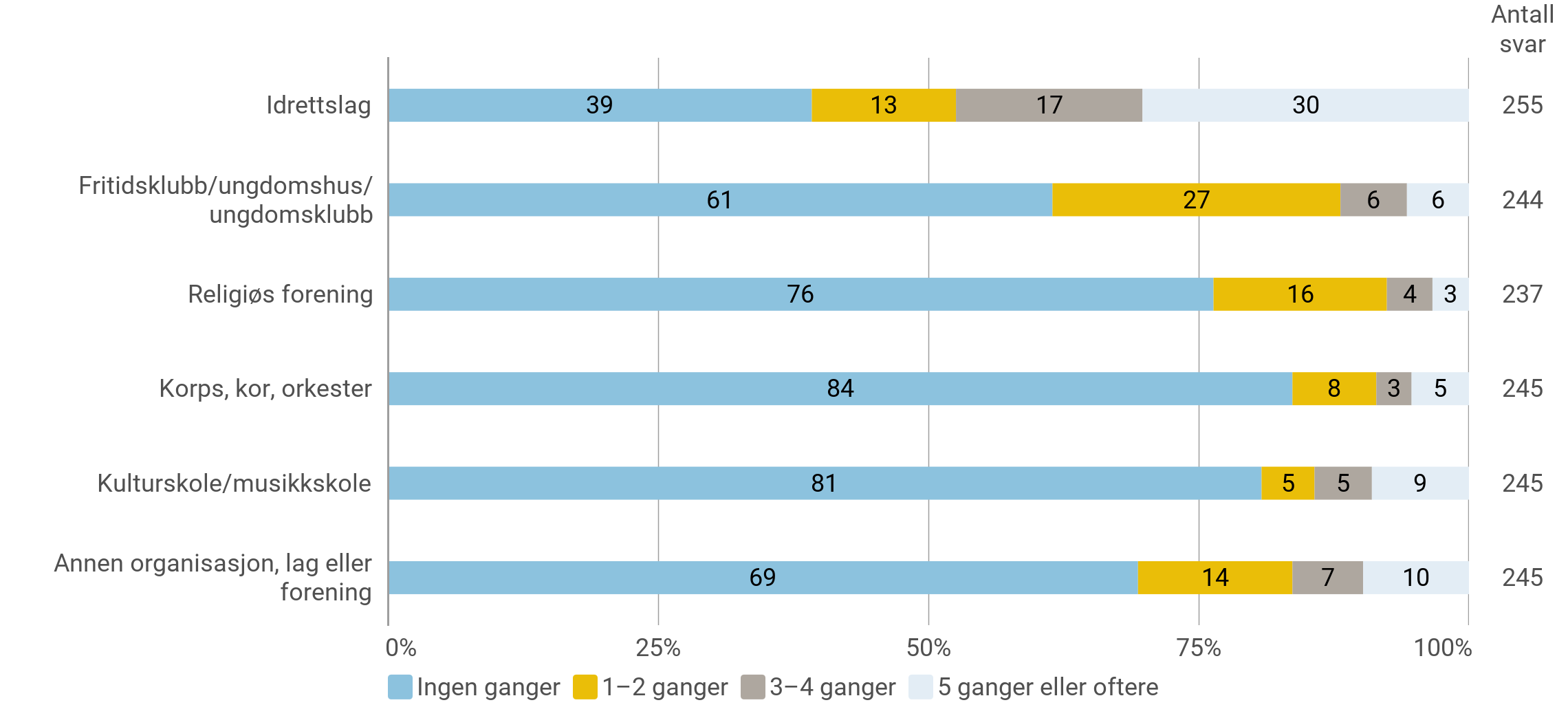 Fritidsaktiviteter
Her blir det nevnt en del aktiviteter som du kan bruke fritida di til. Tenk tilbake på den siste uka (de siste 7 dagene). Hvor mange ganger har du …
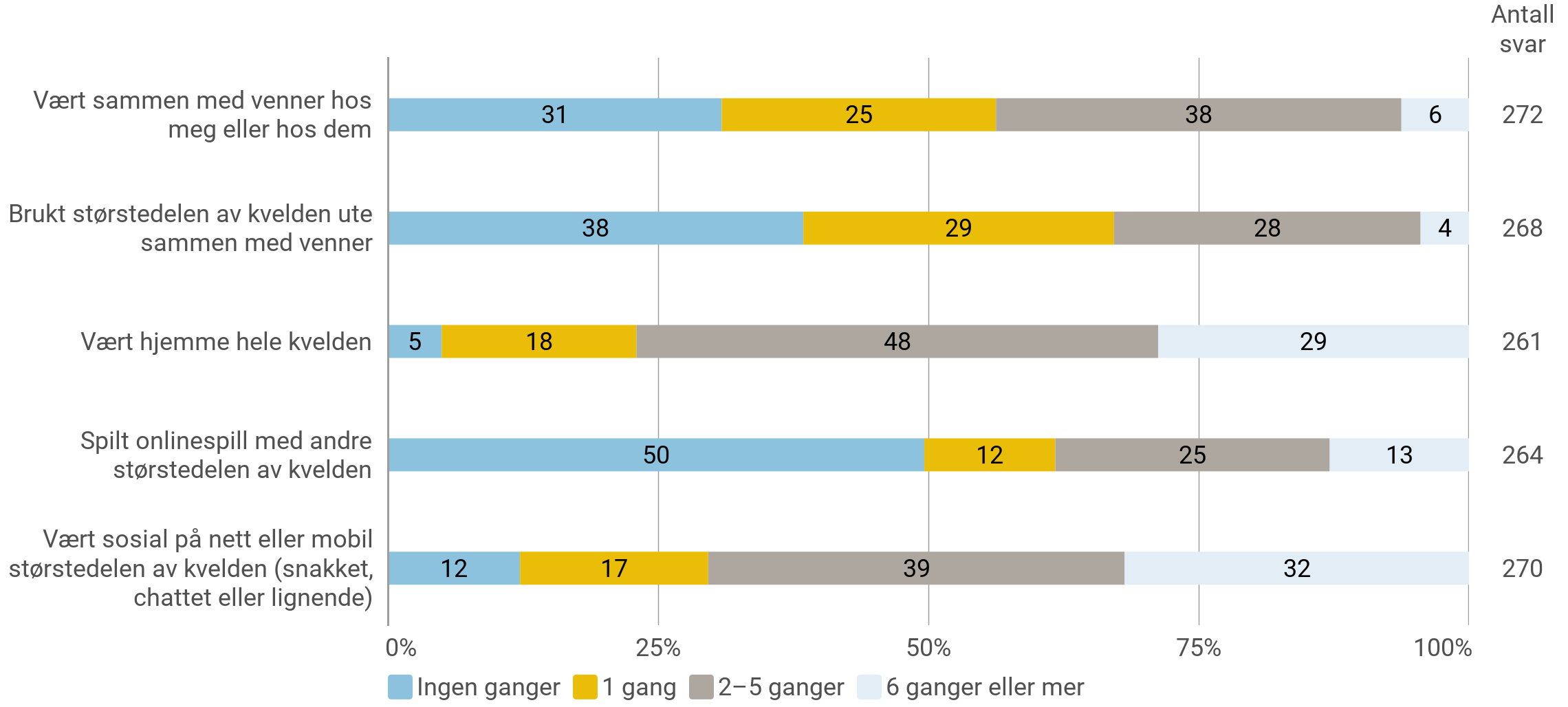 Fysisk aktivitet og trening
Hvor ofte er du så fysisk aktiv at du blir andpusten eller svett?
Antall svar 272
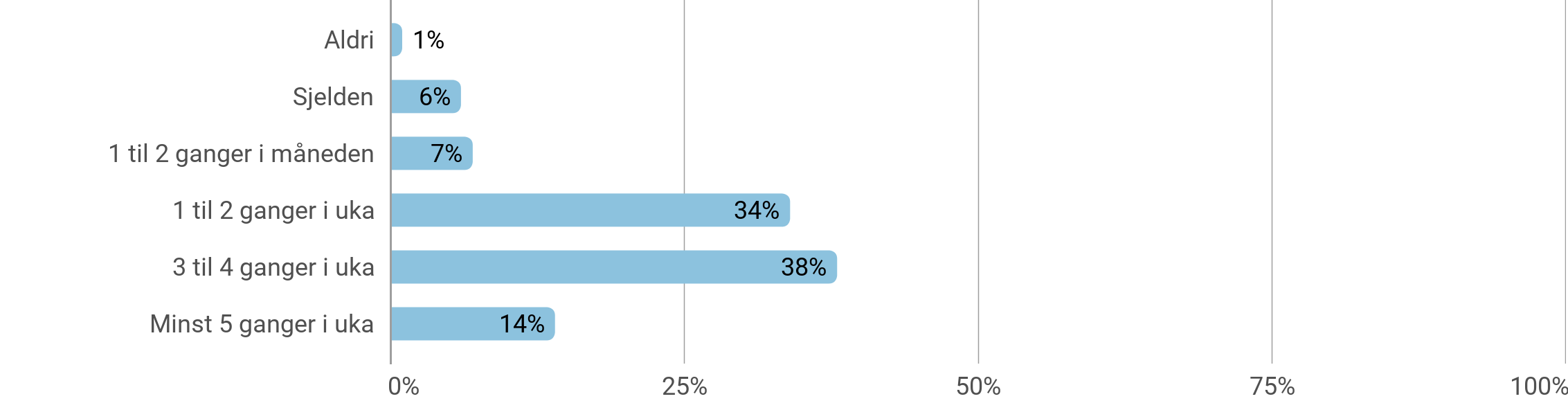 Fysisk aktivitet og trening
Hvor ofte trener du eller driver du med følgende aktiviteter?
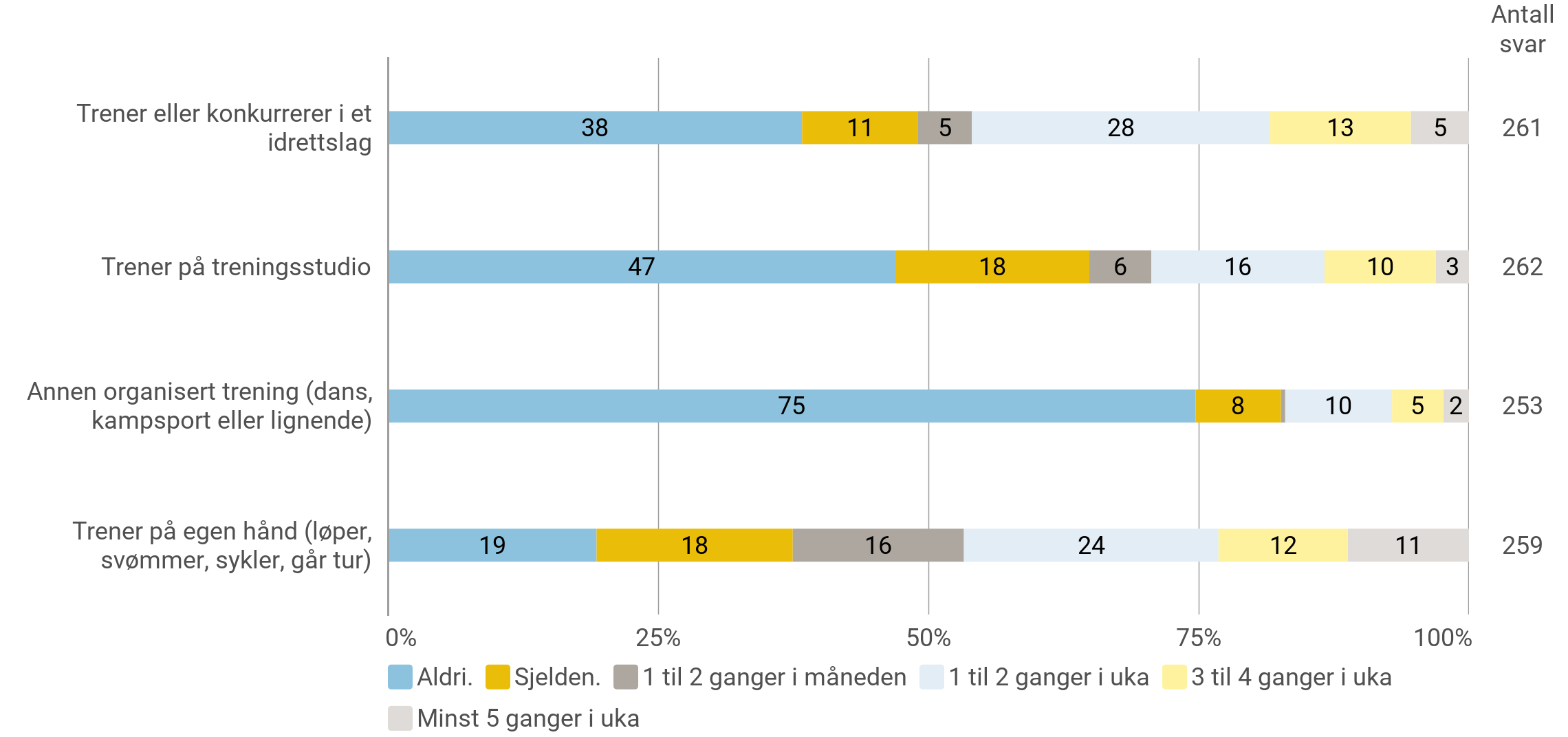 Fysisk aktivitet og trening
Har du noen gang vært med i et idrettslag eller i en idrettsklubb?
Antall svar 50
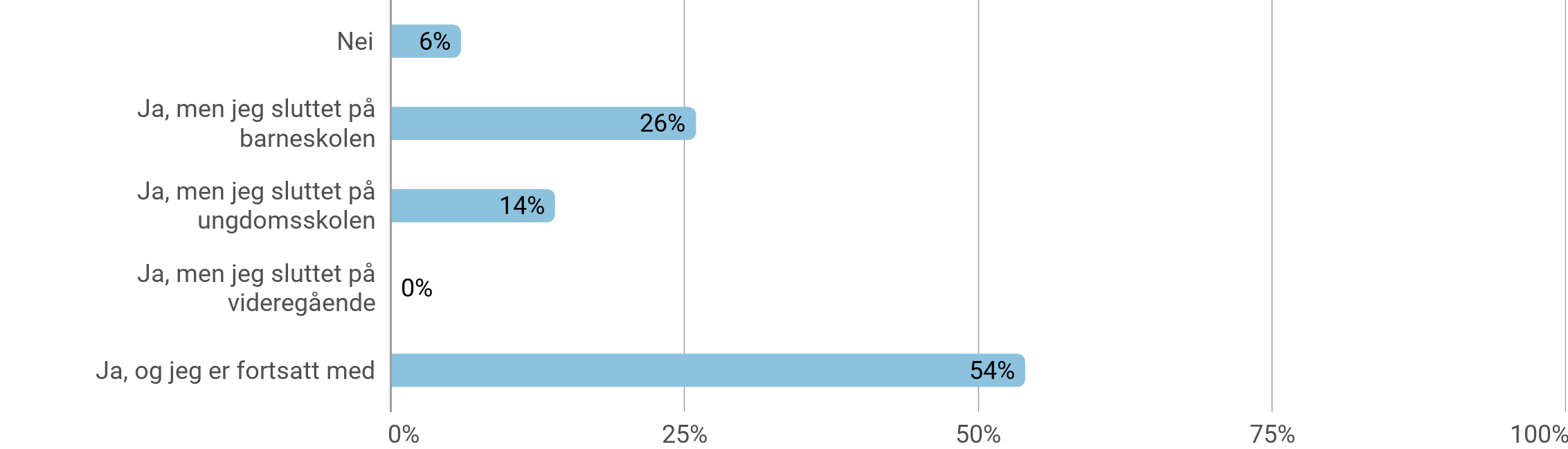 Medier
Tenk på en gjennomsnittsdag. Hvor lang tid bruker du på følgende:
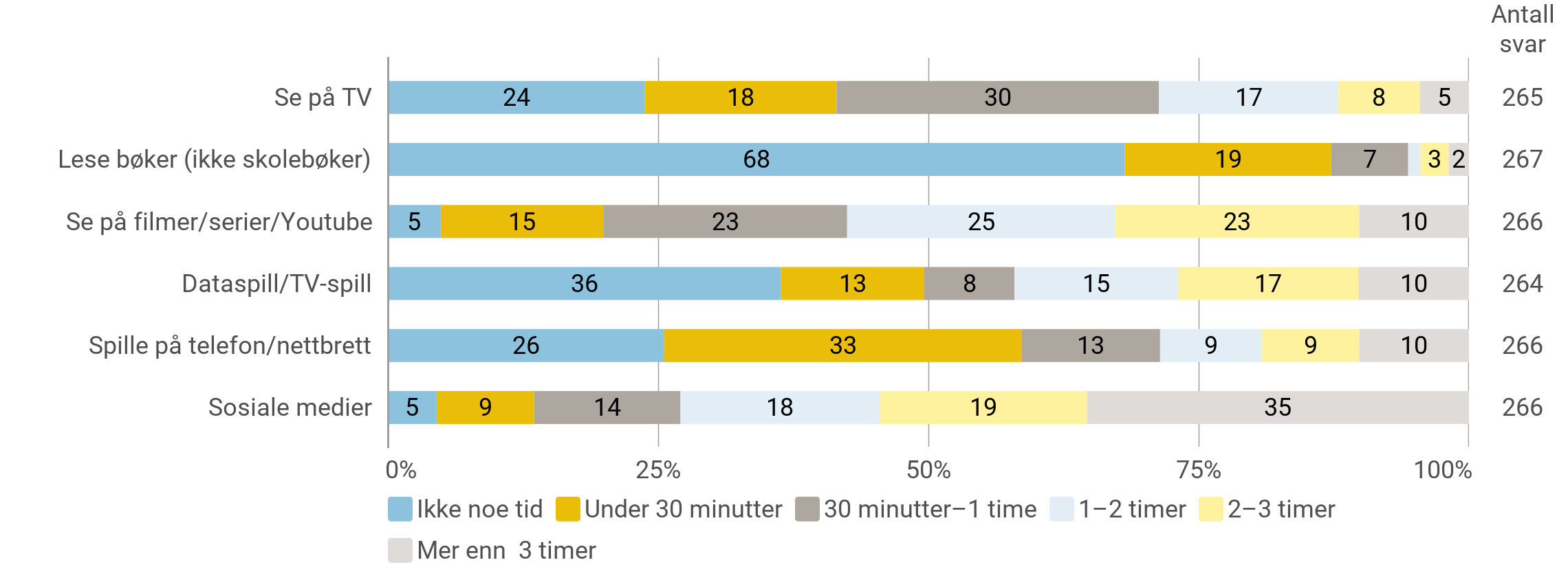 Medier
Utenom skolen, hvor lang tid bruker du vanligvis på aktiviteter foran en skjerm (TV, data, nettbrett, mobil) i løpet av en dag?
Antall svar 265
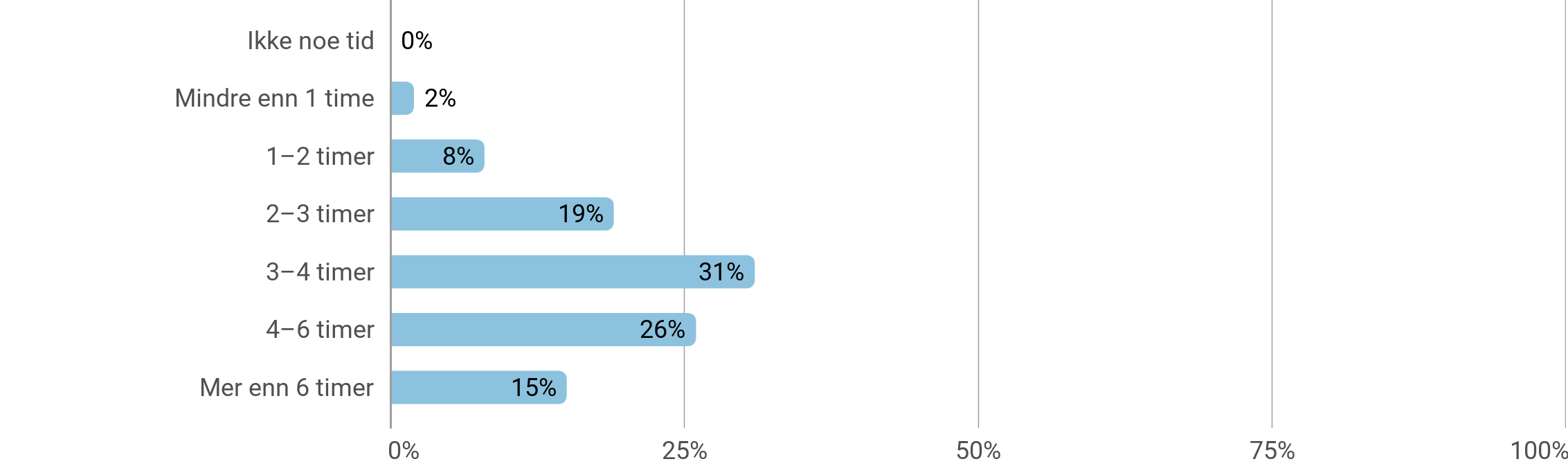 Faste fritidsaktiviteter
Er du, eller har du tidligere vært, med i noen organisasjoner, klubber, lag eller foreninger etter at du fylte 10 år?
Antall svar 270
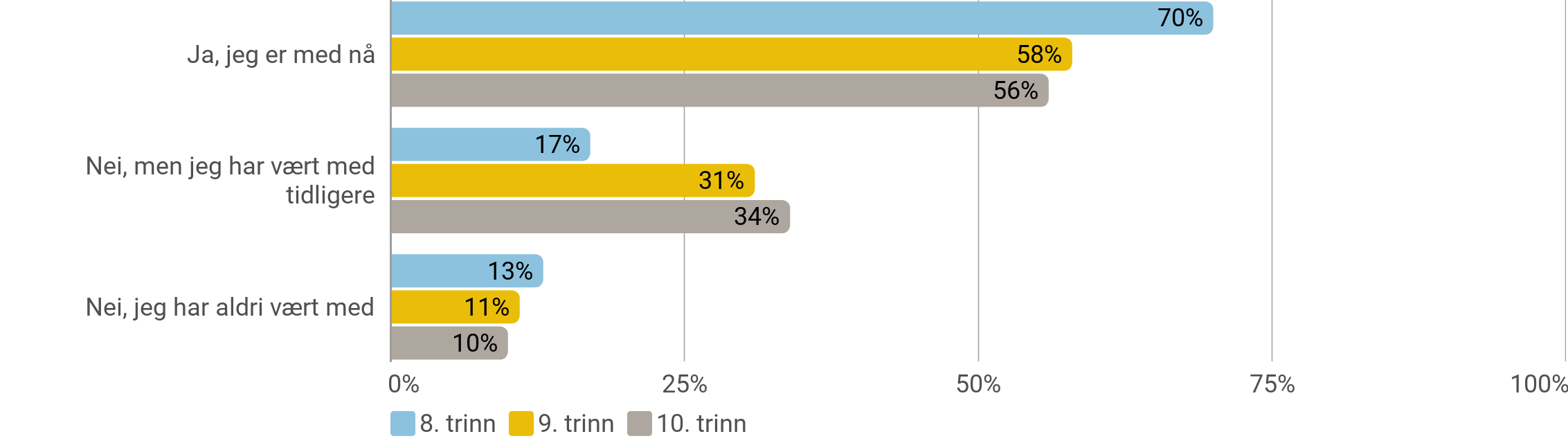 Faste fritidsaktiviteter
Hvor mange ganger den siste måneden har du vært med på aktiviteter, møter eller øvelser i følgende organisasjoner, klubber eller lag? (Prosentandel som har svart '1 gang' eller fler)
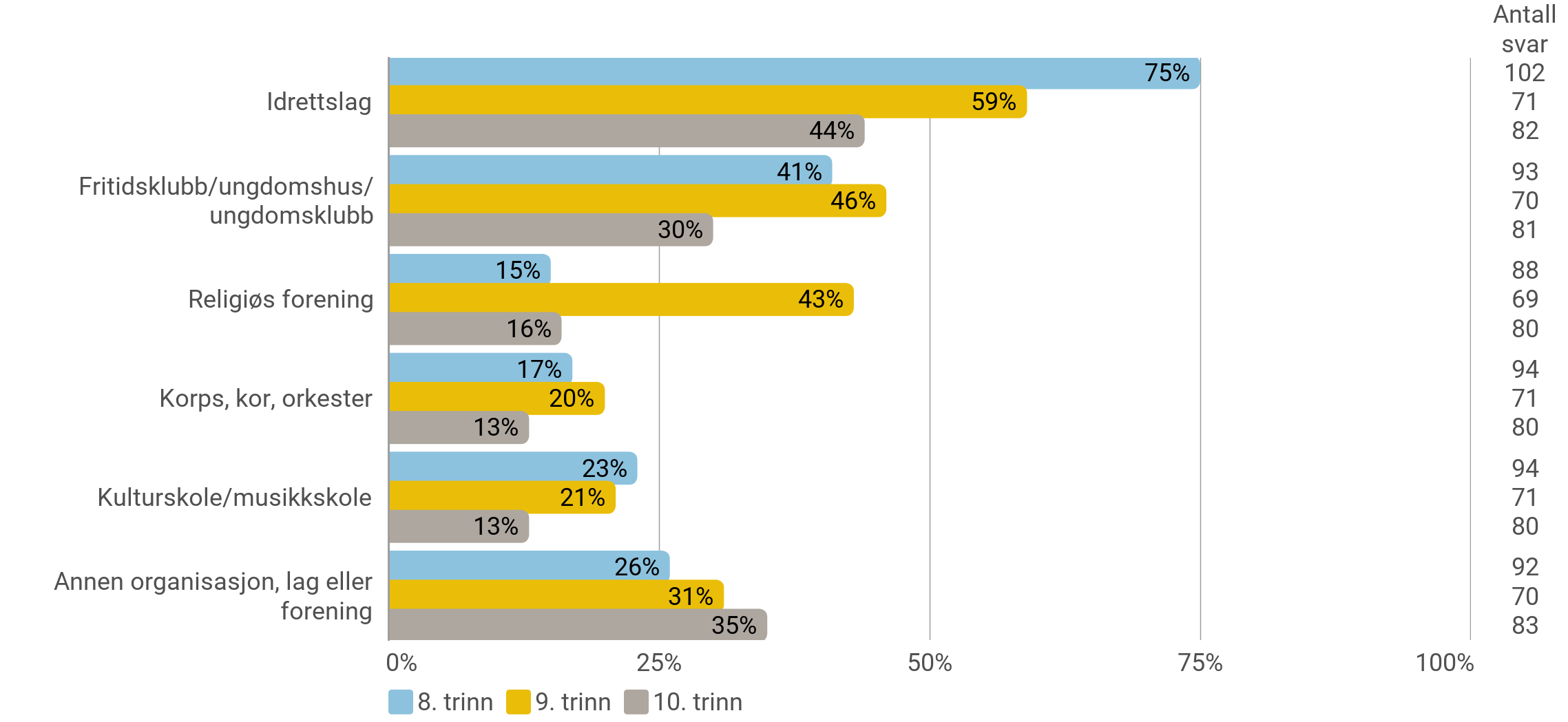 Fritidsaktiviteter
Her blir det nevnt en del aktiviteter som du kan bruke fritida di til. Tenk tilbake på den siste uka (de siste 7 dagene). Hvor mange ganger har du … (Prosentandel som har svart '1 gang' eller fler)
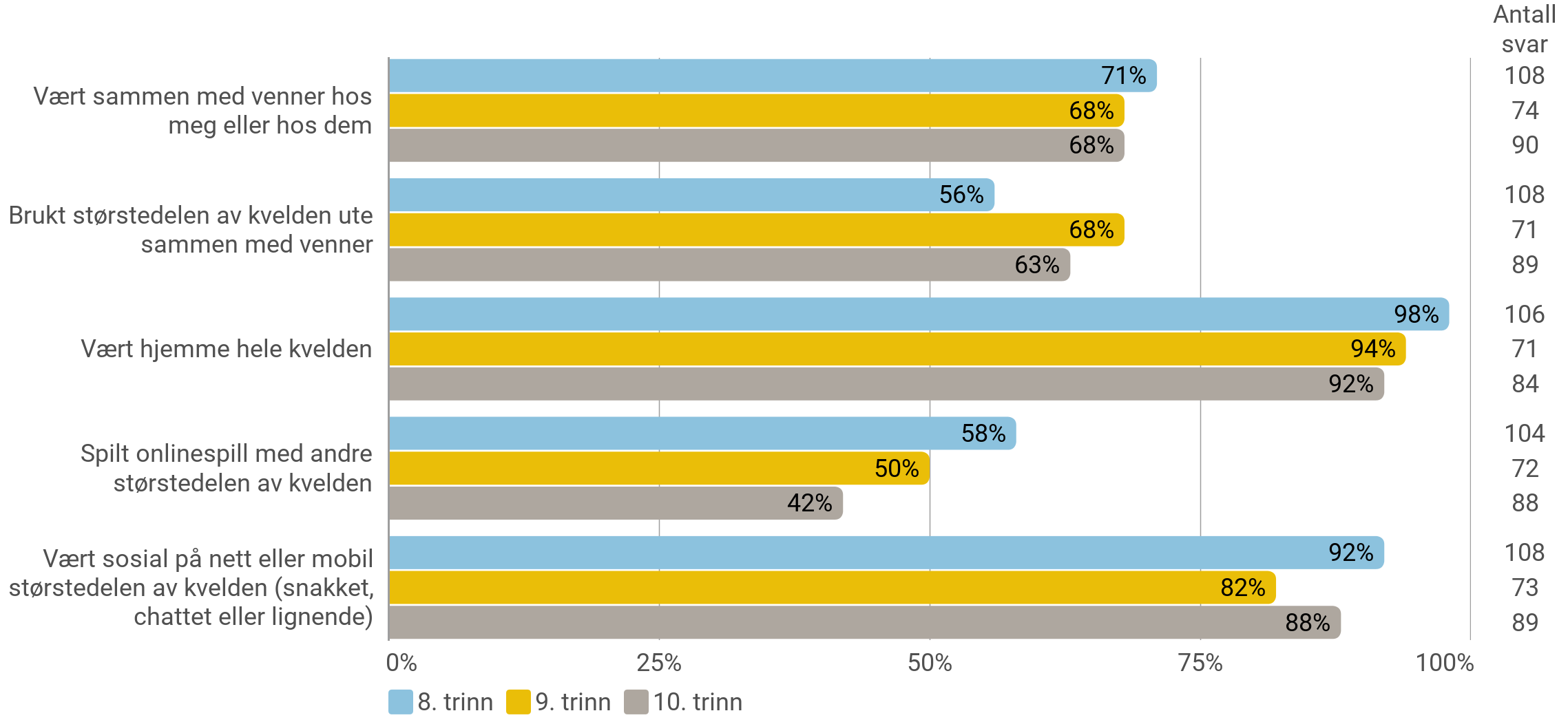 Fysisk aktivitet og trening
Hvor ofte er du så fysisk aktiv at du blir andpusten eller svett?
Antall svar 272
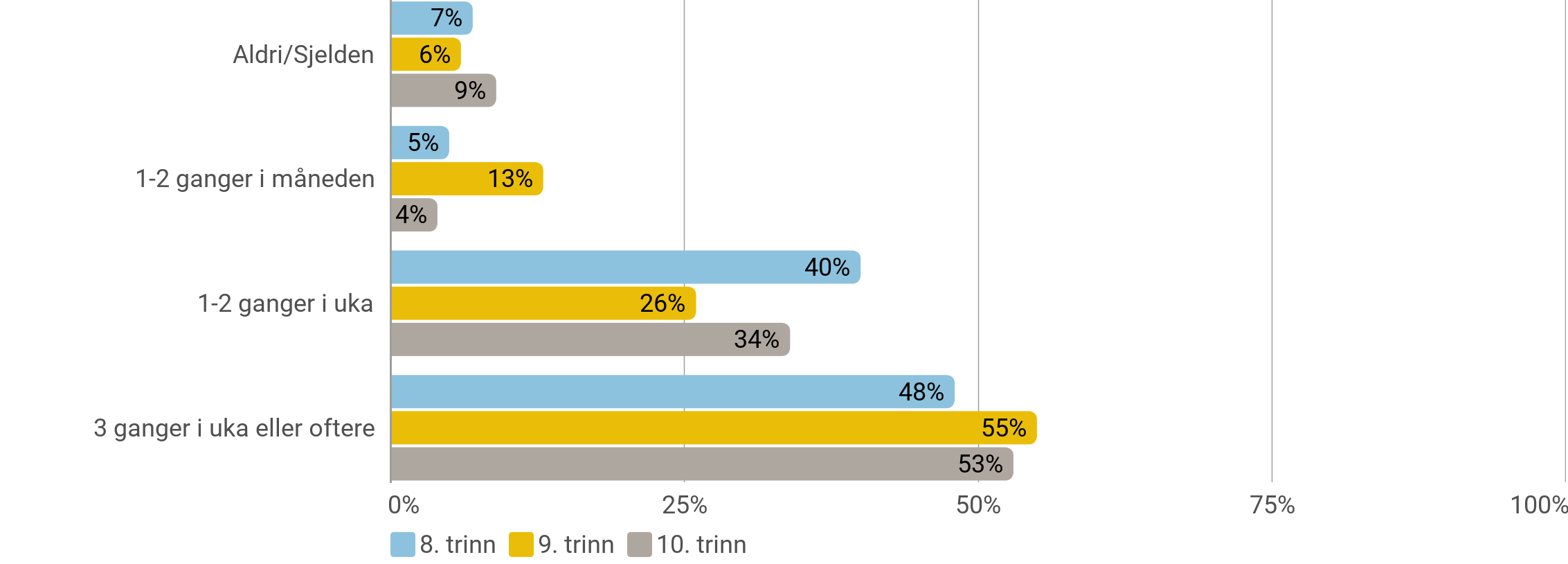 Fysisk aktivitet og trening
Hvor ofte trener du eller driver du med følgende aktiviteter? (Prosentandel som har som har svart 'én gang i uka' eller oftere)
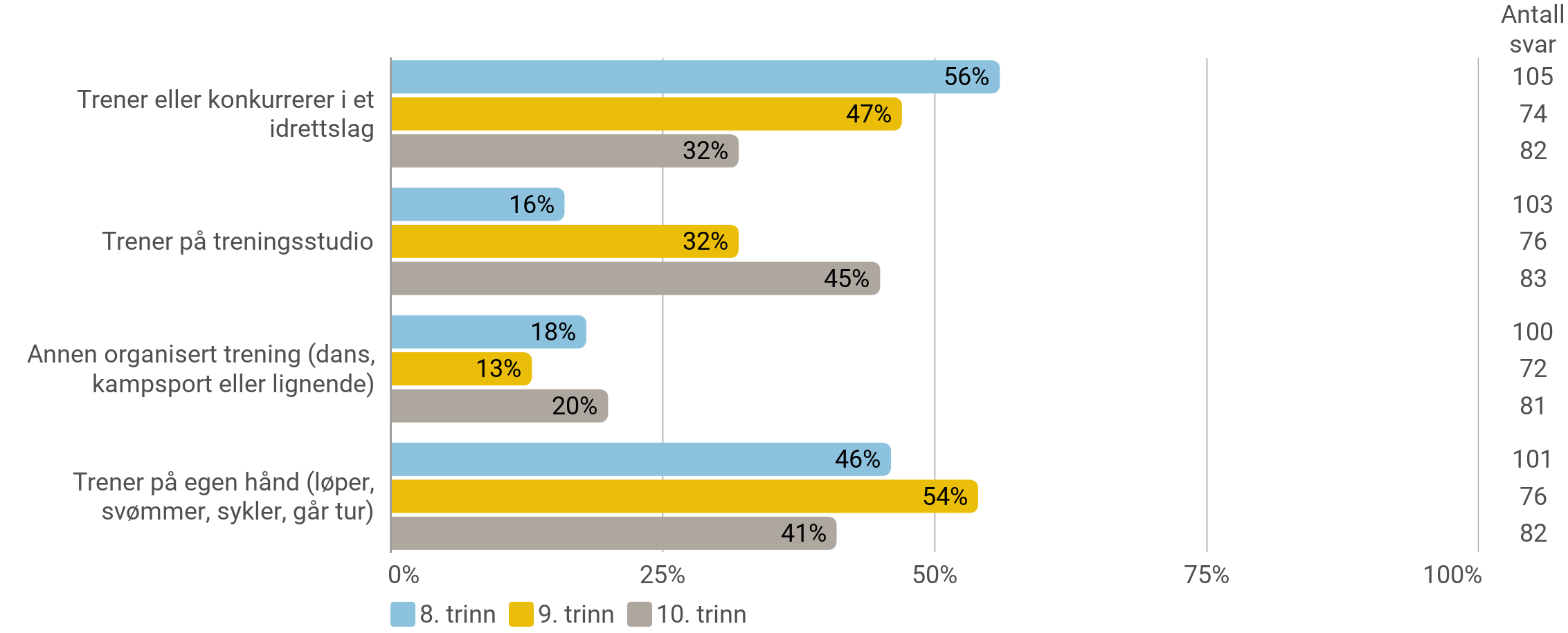 Medier
Tenk på en gjennomsnittsdag. Hvor lang tid bruker du på følgende: (Prosentandel som har svart '2-3 timer' eller fler)
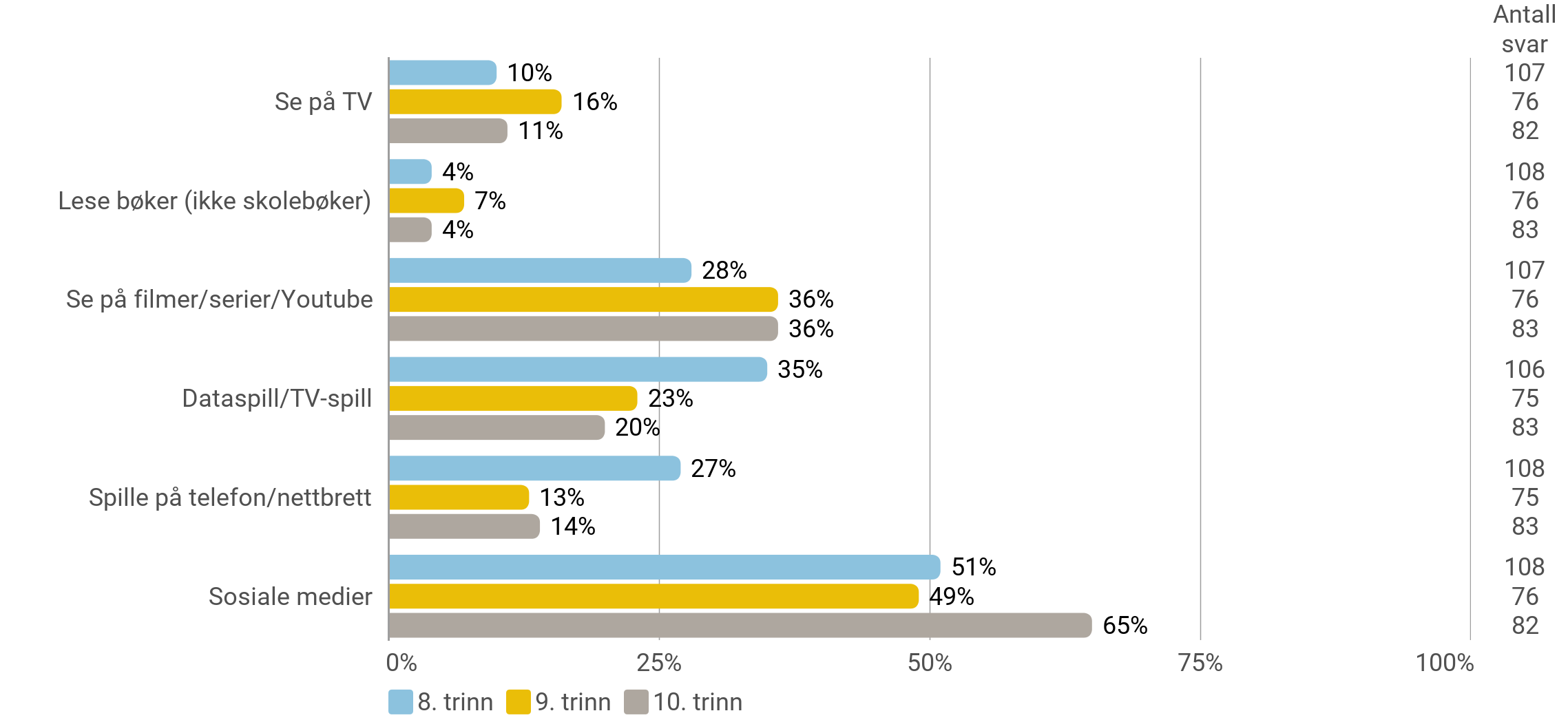 Medier
Utenom skolen, hvor lang tid bruker du vanligvis på aktiviteter foran en skjerm (TV, data, nettbrett, mobil) i løpet av en dag? (Prosentandel som har svart '2-3 timer' eller fler)
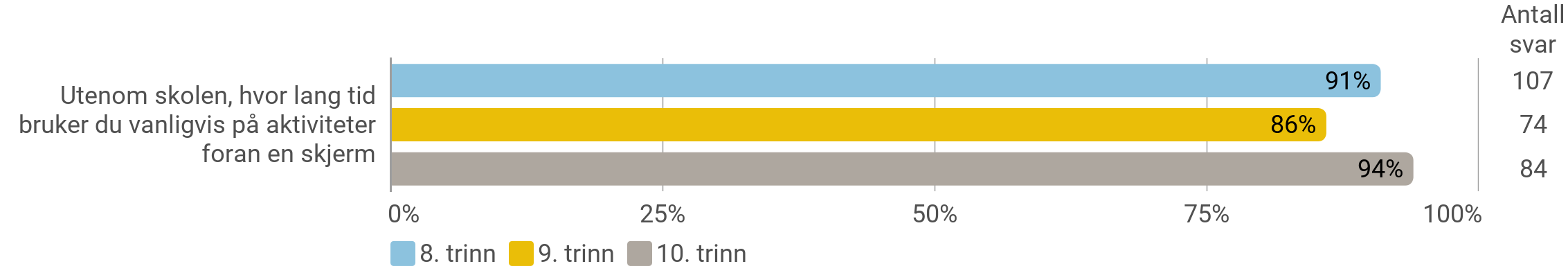 Faste fritidsaktiviteter
Er du, eller har du tidligere vært, med i noen organisasjoner, klubber, lag eller foreninger etter at du fylte 10 år?
Antall svar 270
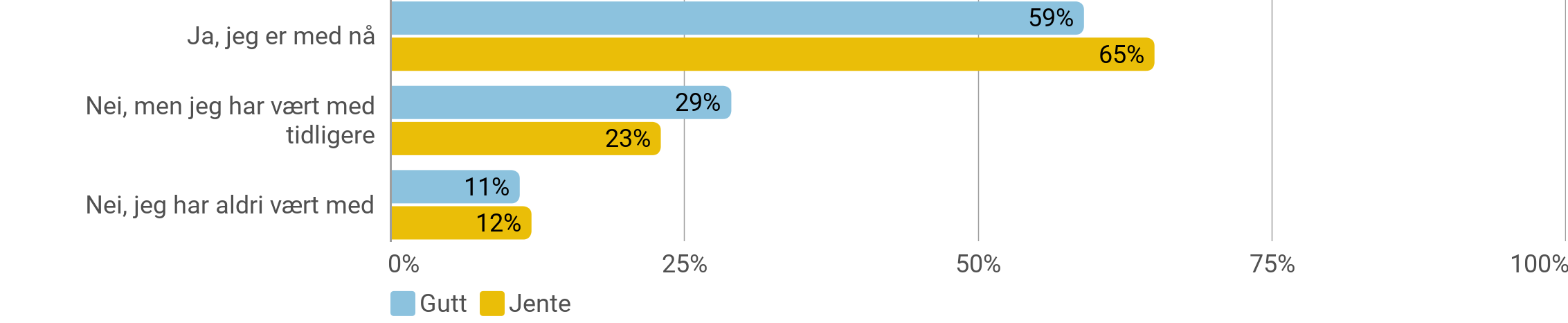 Faste fritidsaktiviteter
Hvor mange ganger den siste måneden har du vært med på aktiviteter, møter eller øvelser i følgende organisasjoner, klubber eller lag? (Prosentandel som har svart '1 gang' eller fler)
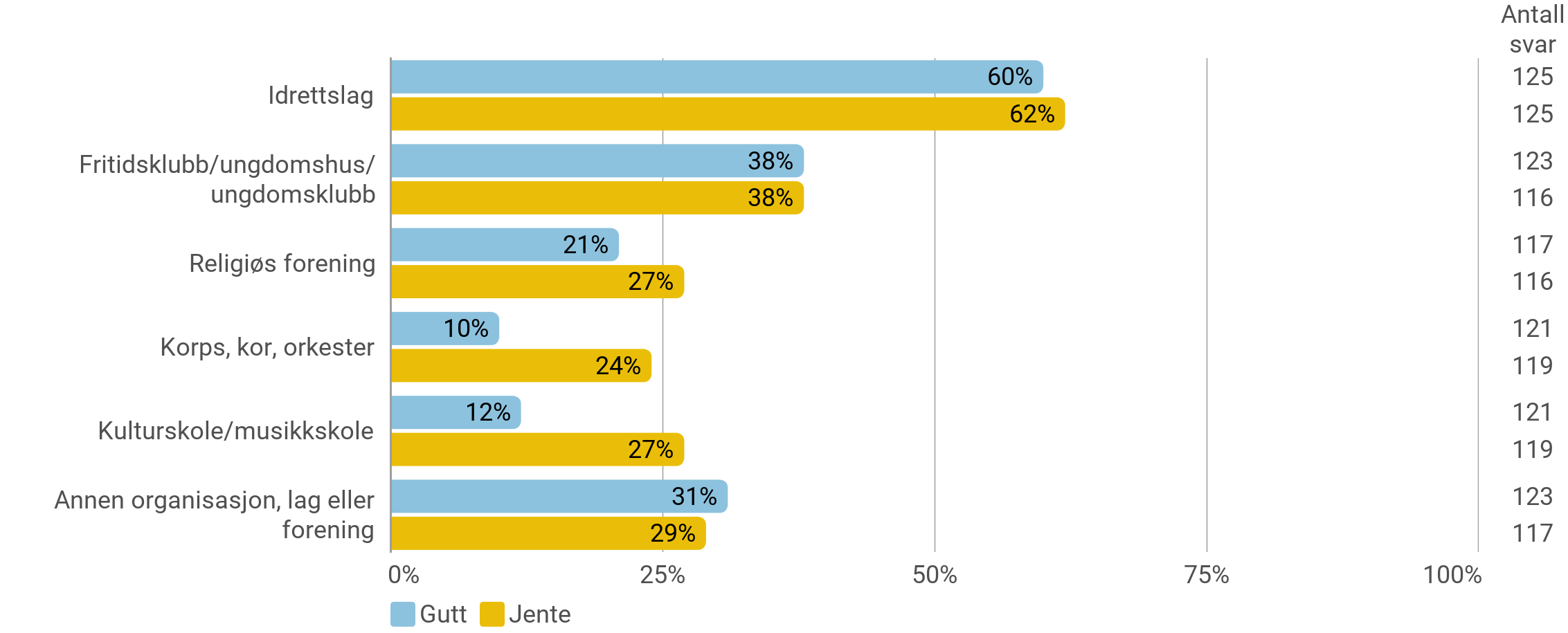 Fritidsaktiviteter
Her blir det nevnt en del aktiviteter som du kan bruke fritida di til. Tenk tilbake på den siste uka (de siste 7 dagene). Hvor mange ganger har du … (Prosentandel som har svart '1 gang' eller fler)
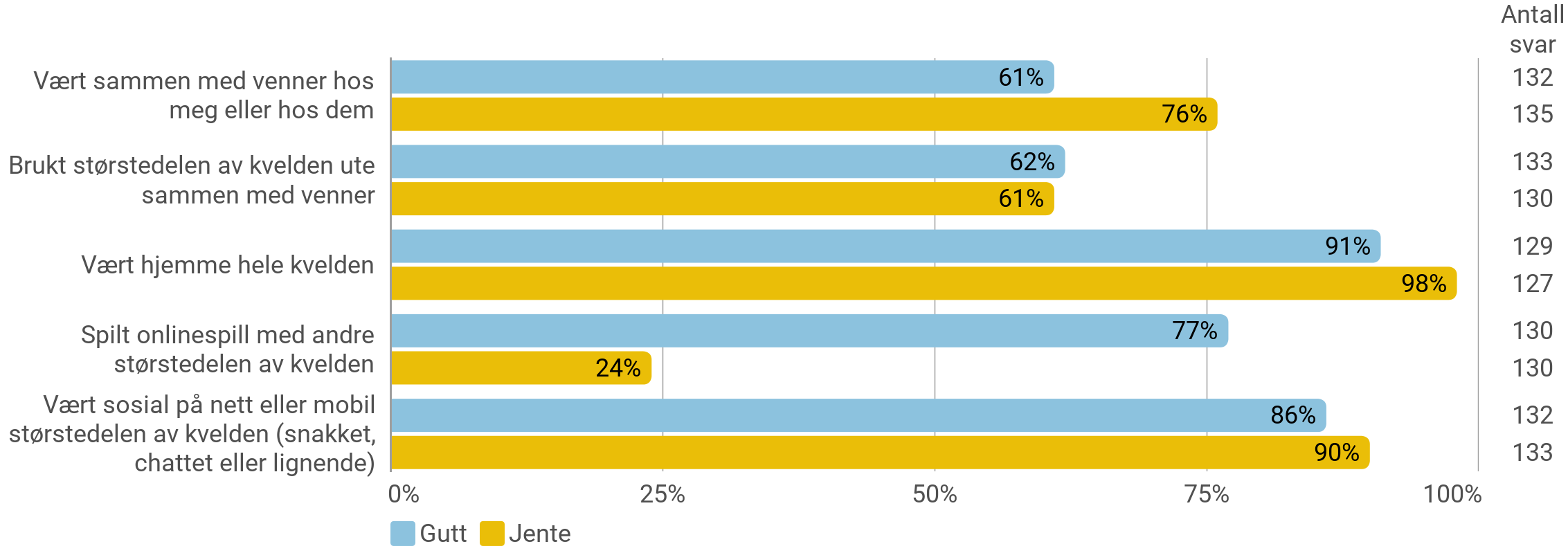 Fysisk aktivitet og trening
Hvor ofte er du så fysisk aktiv at du blir andpusten eller svett?
Antall svar 272
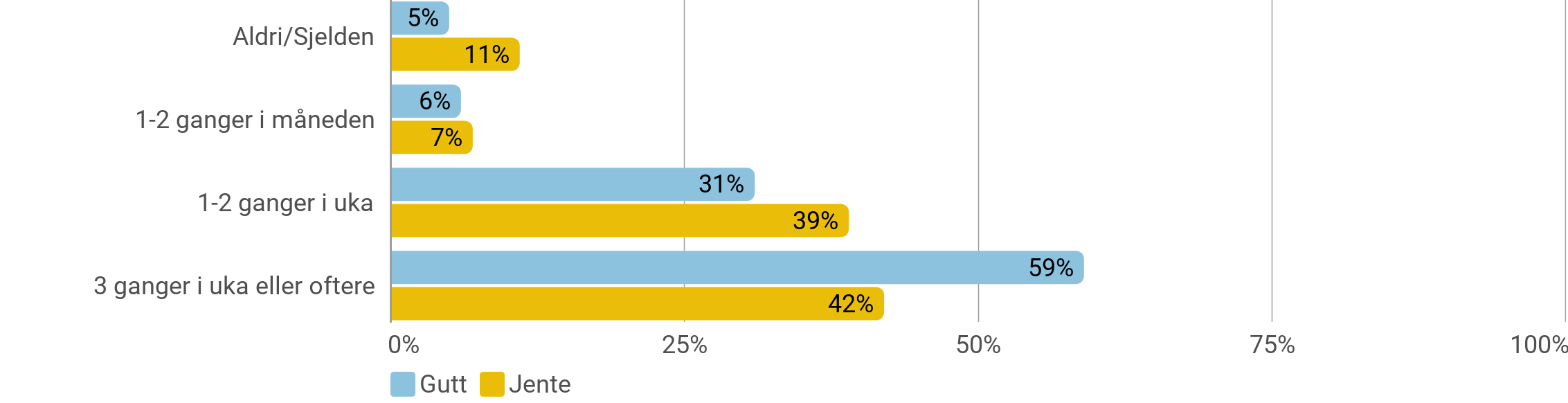 Fysisk aktivitet og trening
Hvor ofte trener du eller driver du med følgende aktiviteter? (Prosentandel som har som har svart 'én gang i uka' eller oftere)
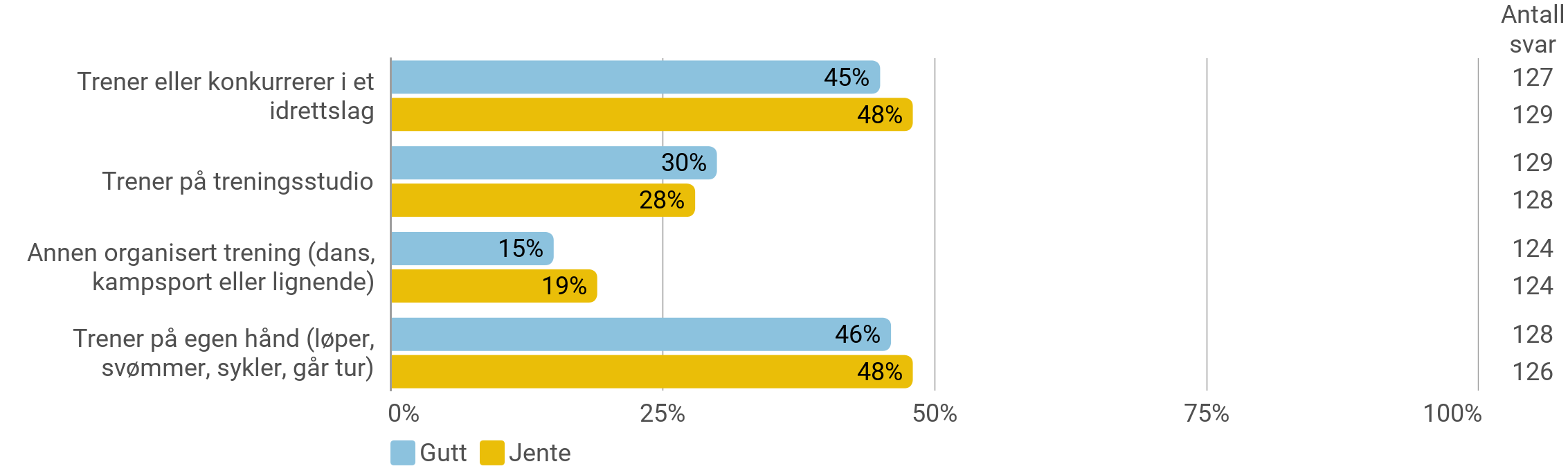 Medier
Tenk på en gjennomsnittsdag. Hvor lang tid bruker du på følgende: (Prosentandel som har svart '2-3 timer' eller fler)
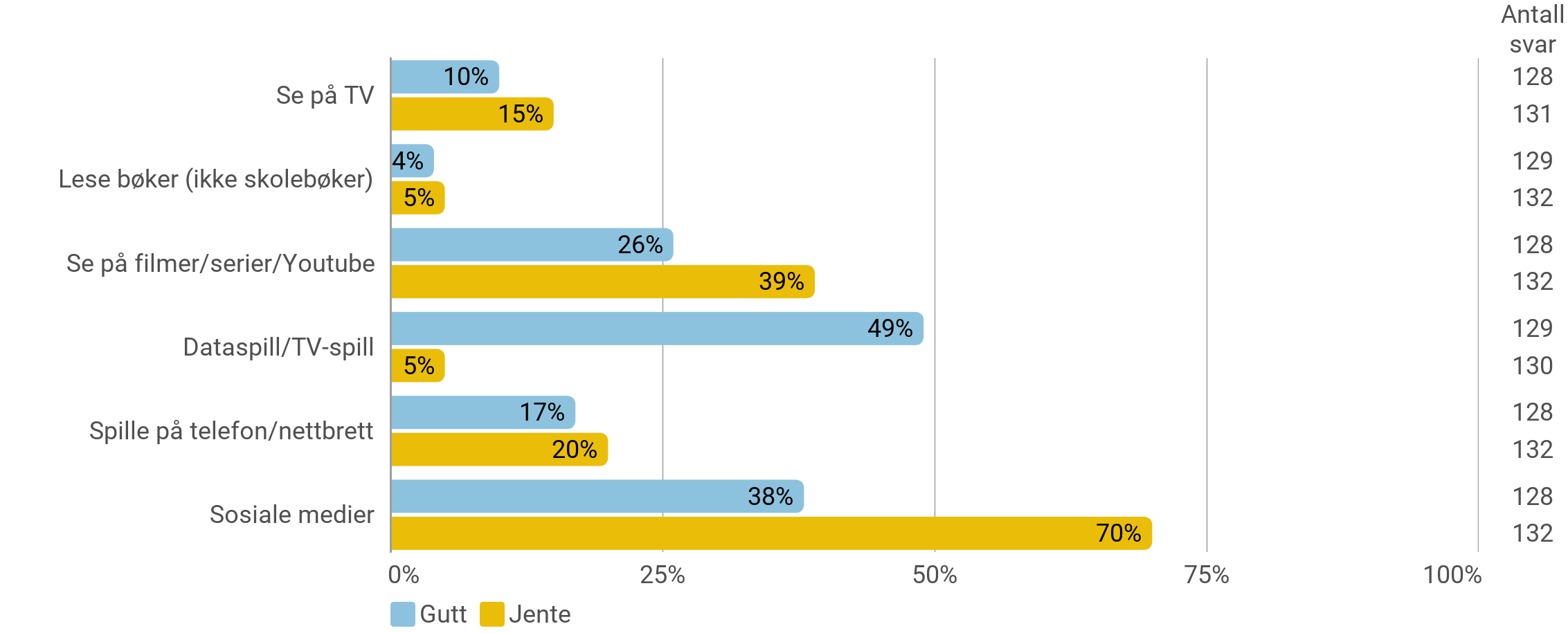 Medier
Utenom skolen, hvor lang tid bruker du vanligvis på aktiviteter foran en skjerm (TV, data, nettbrett, mobil) i løpet av en dag? (Prosentandel som har svart '2-3 timer' eller fler)
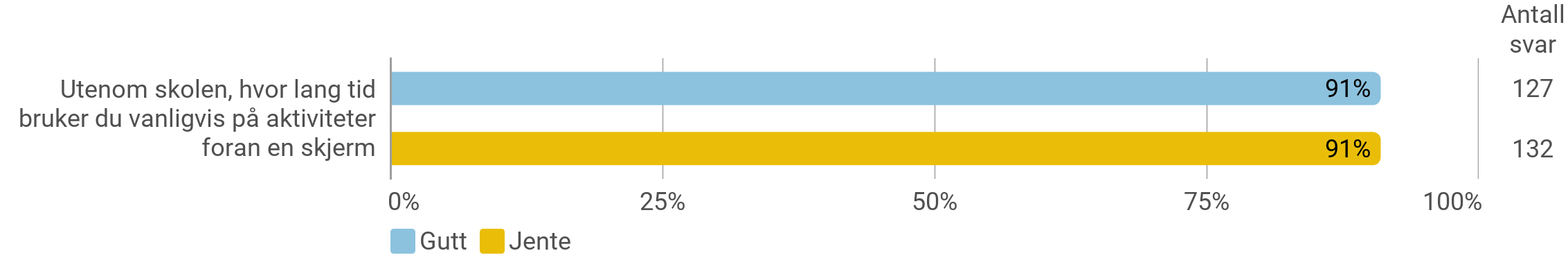 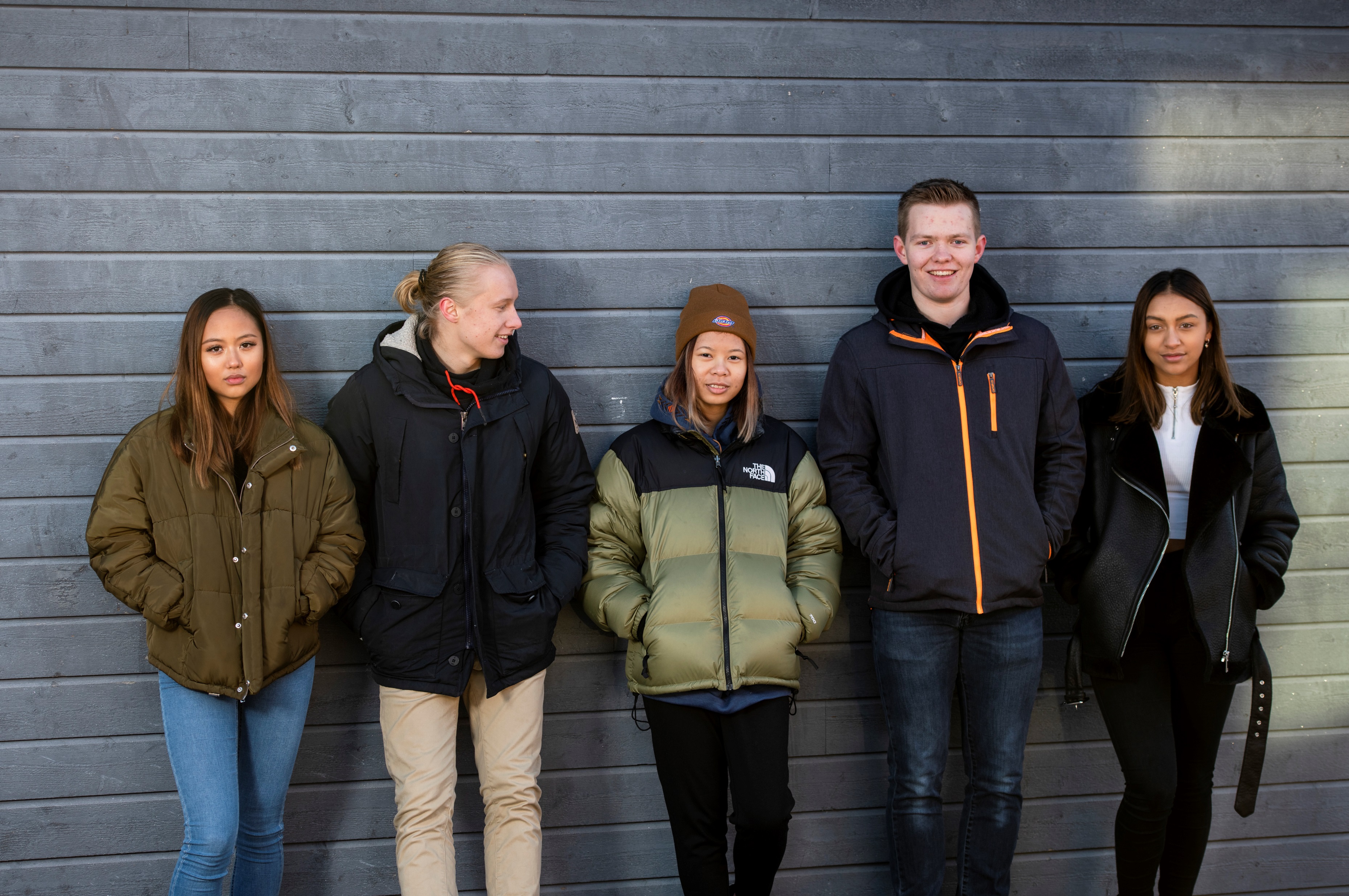 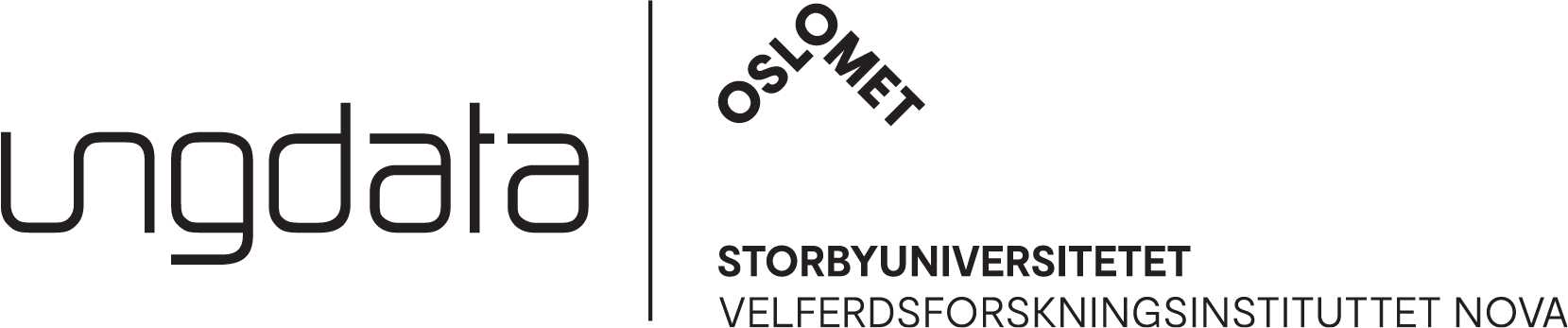 Sammenligningsrapport klassetrinn – 6 trinn
FAKTA OM UNDERSØKELSEN:
Ungdomstrinnet + Videregående
Tidspunkt: Uke 4 - 8
Antall elever: 796 
Antall svar: 636
Svarprosent: 80 %
Ungdataundersøkelsen 2024 i Kvam kommune
Foto: Skjalg Bøhmer Vold
Faste fritidsaktiviteter
Er du, eller har du tidligere vært, med i noen organisasjoner, klubber, lag eller foreninger etter at du fylte 10 år?
Antall svar 600
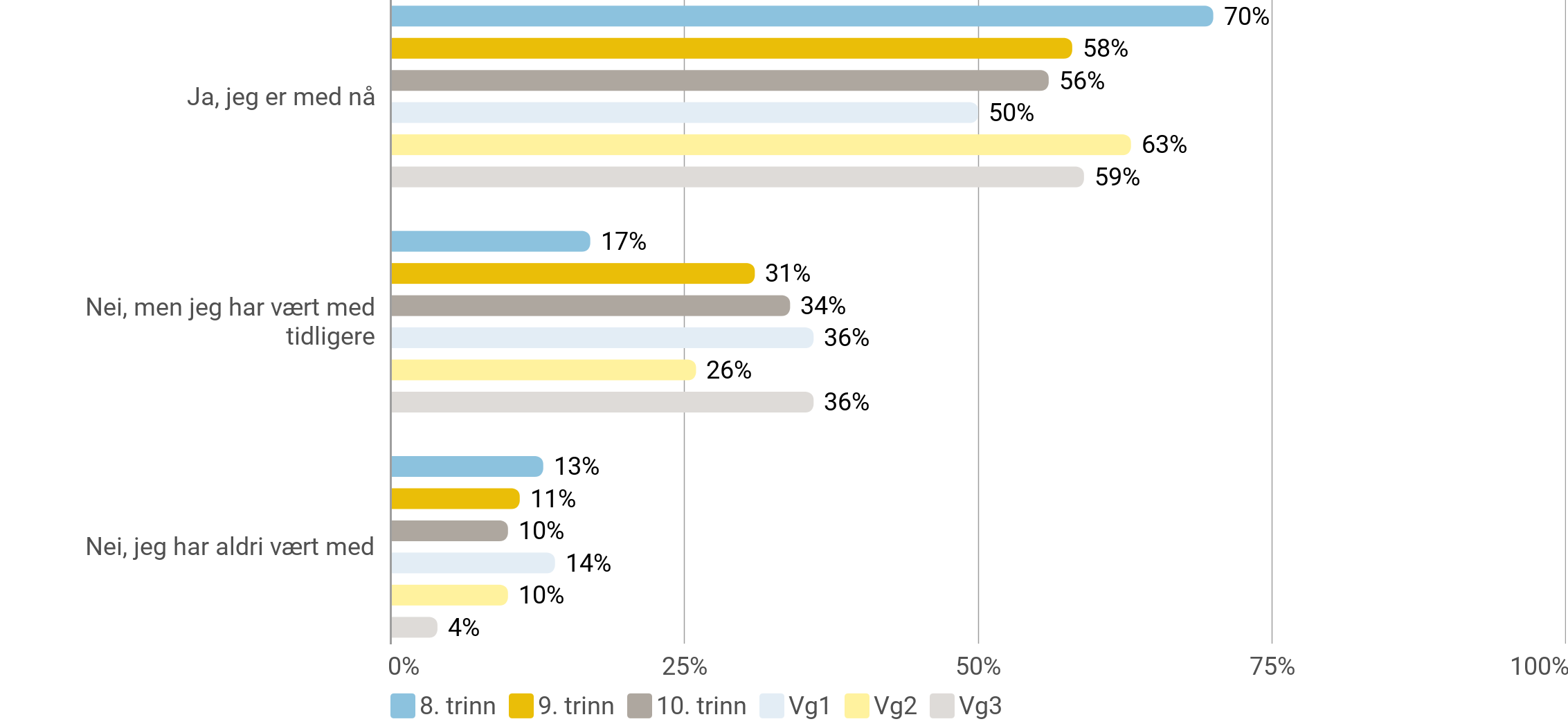 Faste fritidsaktiviteter
Hvor mange ganger den siste måneden har du vært med på aktiviteter, møter eller øvelser i følgende organisasjoner, klubber eller lag? (Prosentandel som har svart '1 gang' eller fler)
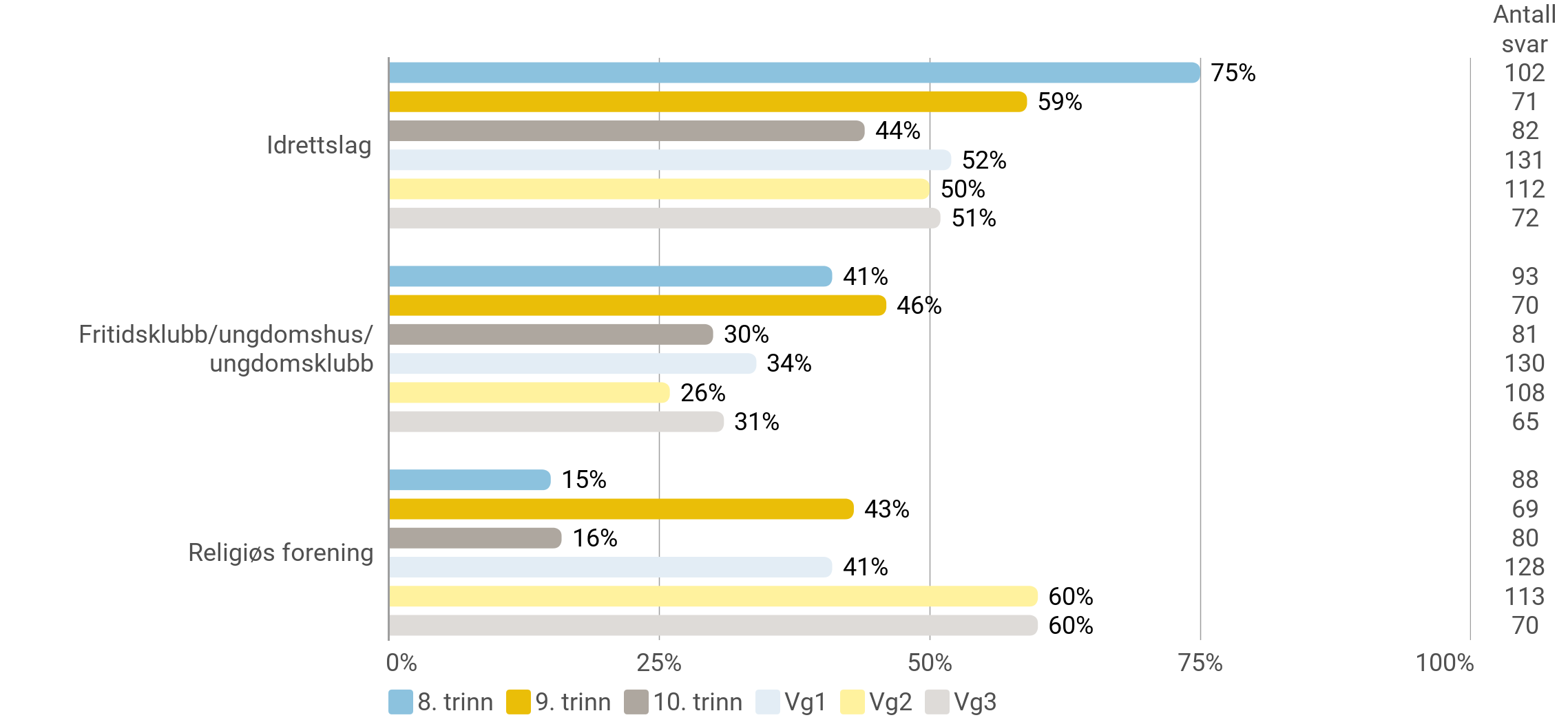 Faste fritidsaktiviteter
Hvor mange ganger den siste måneden har du vært med på aktiviteter, møter eller øvelser i følgende organisasjoner, klubber eller lag? (Prosentandel som har svart '1 gang' eller fler)
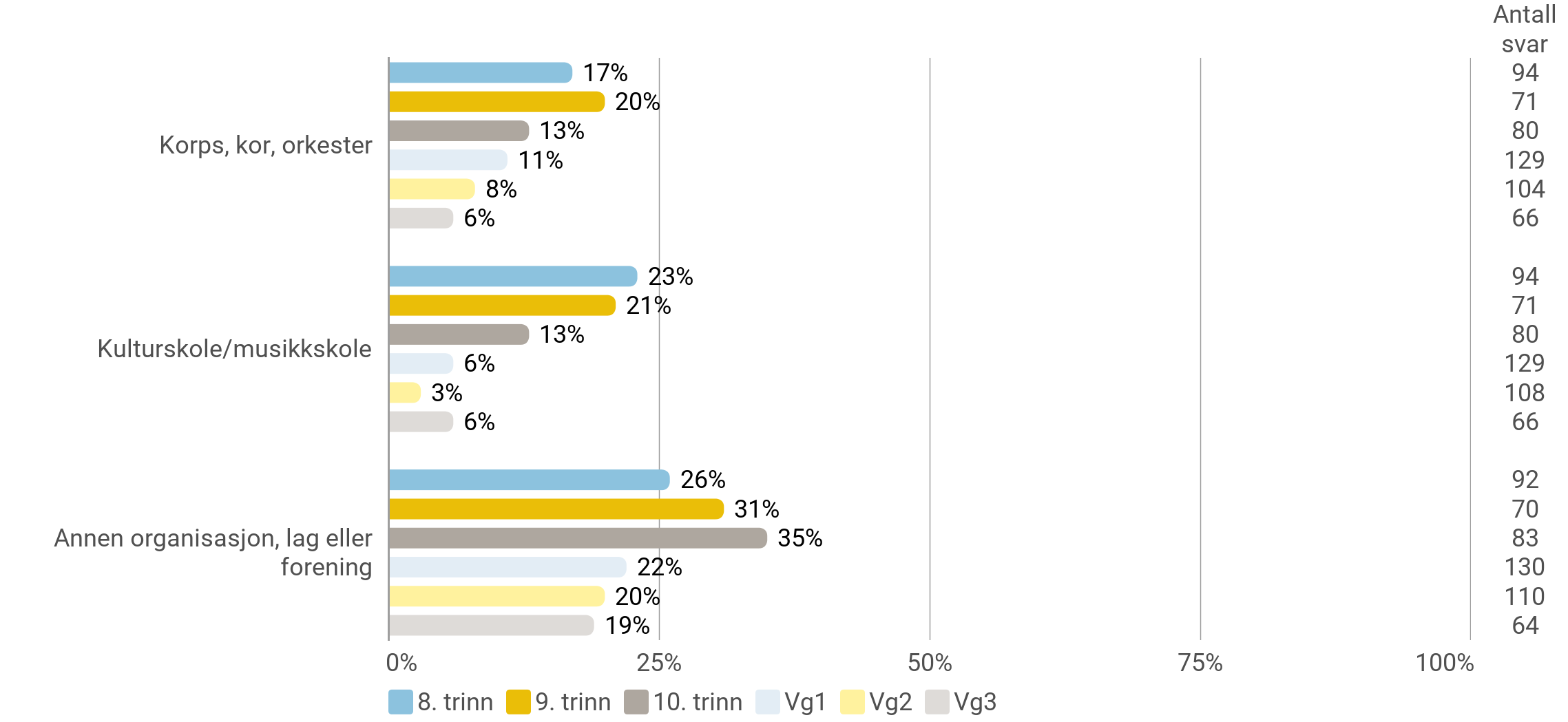 Fritidsaktiviteter
Her blir det nevnt en del aktiviteter som du kan bruke fritida di til. Tenk tilbake på den siste uka (de siste 7 dagene). Hvor mange ganger har du … (Prosentandel som har svart '1 gang' eller fler)
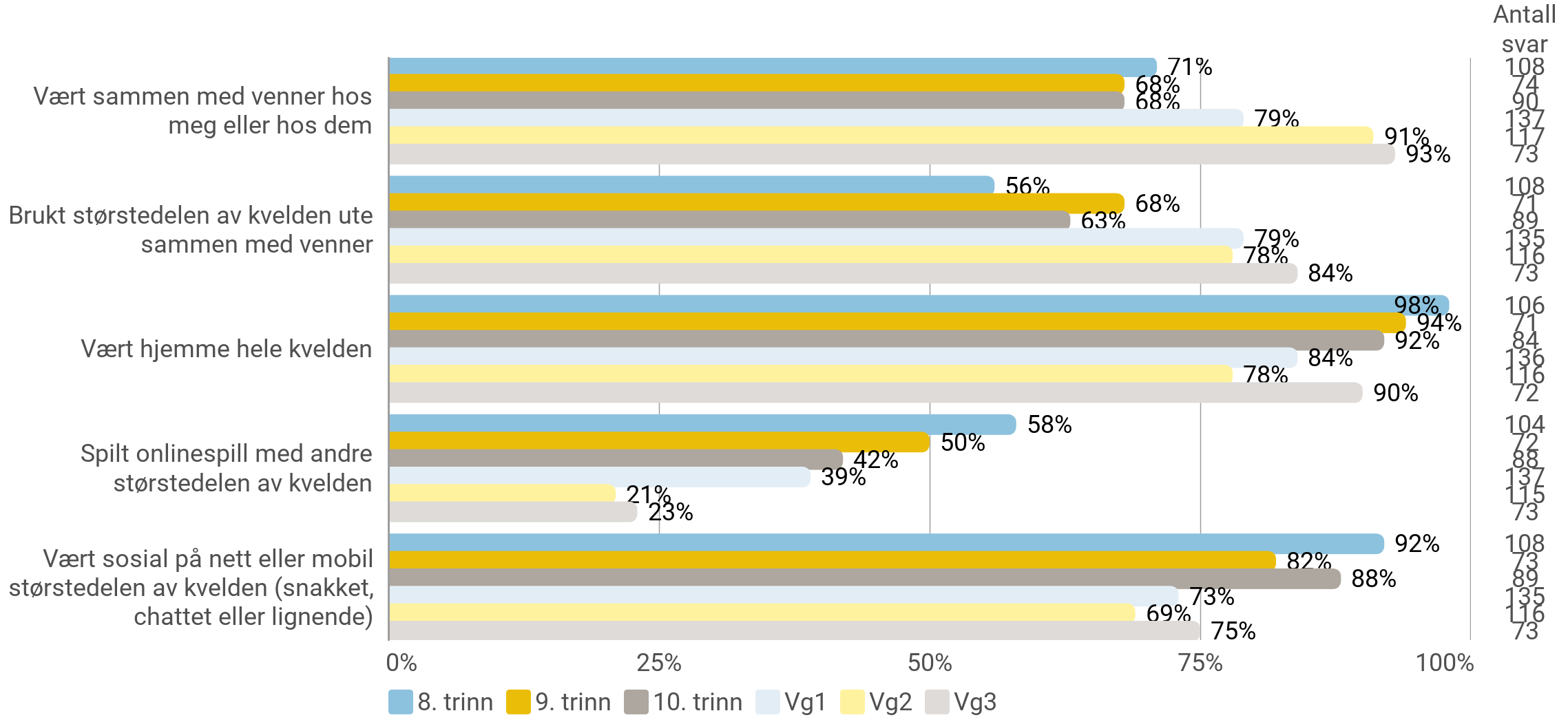 Fysisk aktivitet og trening
Hvor ofte er du så fysisk aktiv at du blir andpusten eller svett?
Antall svar 598
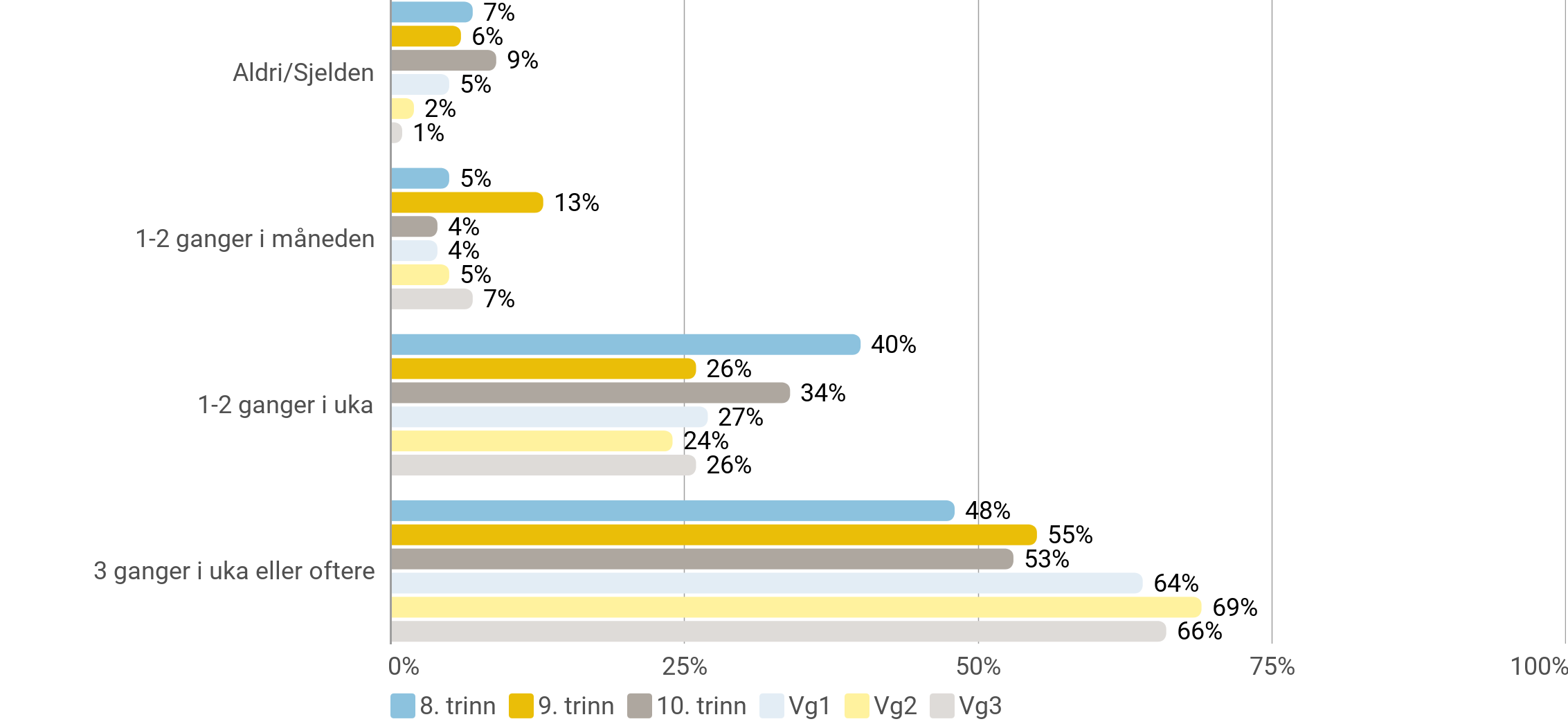 Fysisk aktivitet og trening
Hvor ofte trener du eller driver du med følgende aktiviteter? (Prosentandel som har som har svart 'én gang i uka' eller oftere)
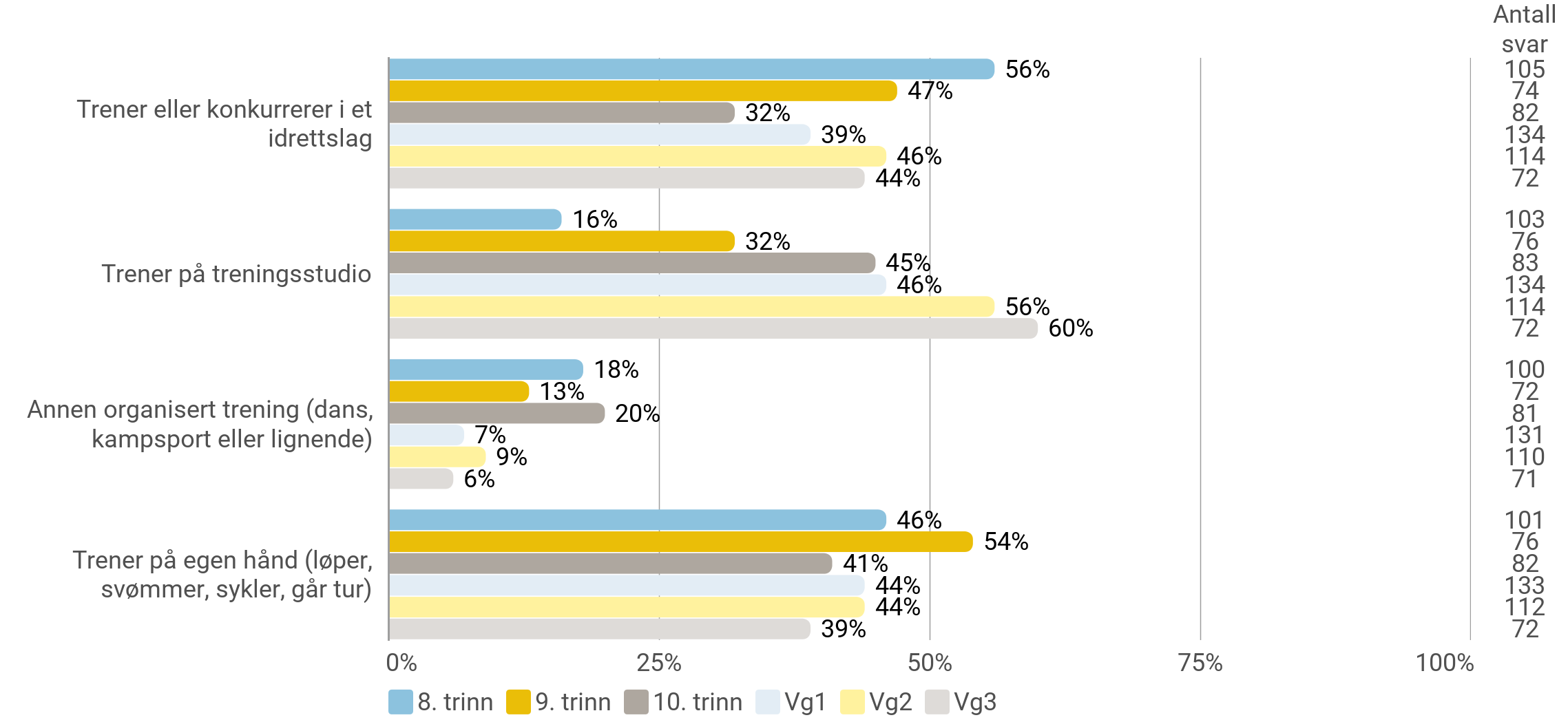 Medier
Tenk på en gjennomsnittsdag. Hvor lang tid bruker du på følgende: (Prosentandel som har svart '2-3 timer' eller fler)
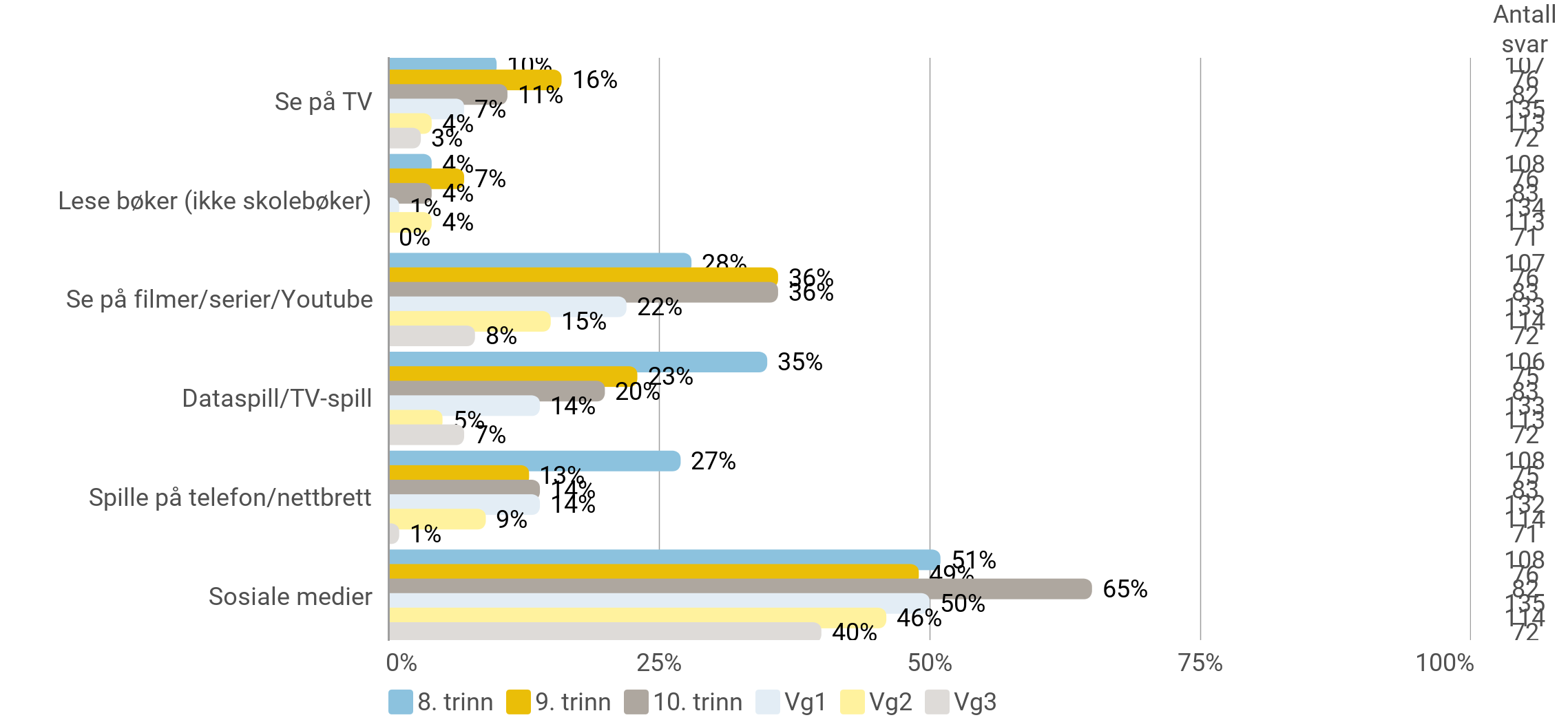 Medier
Utenom skolen, hvor lang tid bruker du vanligvis på aktiviteter foran en skjerm (TV, data, nettbrett, mobil) i løpet av en dag? (Prosentandel som har svart '2-3 timer' eller fler)
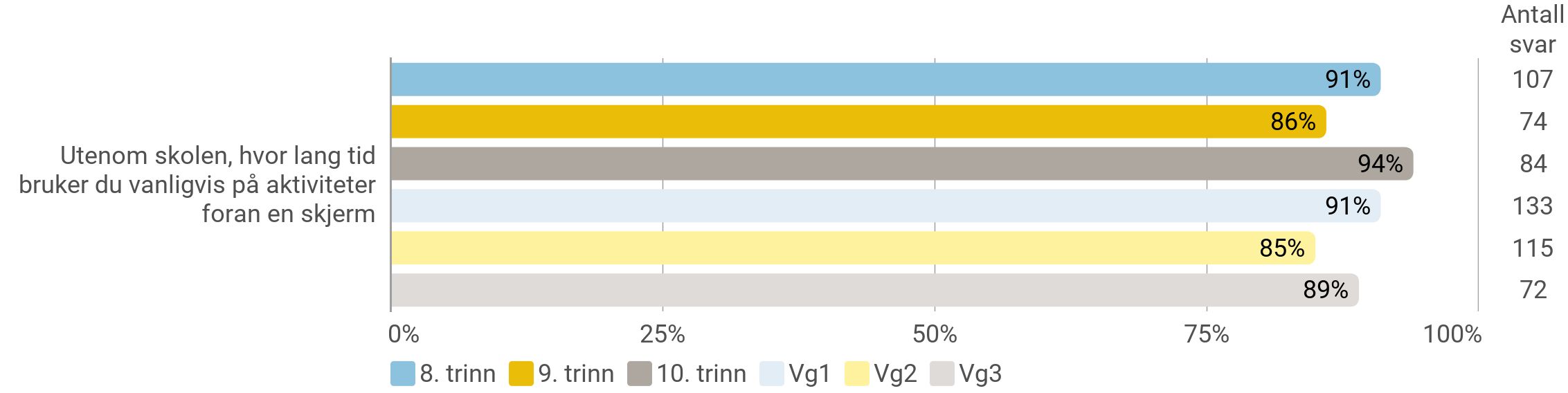